Figure 1 Hypothetical mechanisms by which obesity may contribute to HTN. CNPS, cardiac natriuretic peptide system; ...
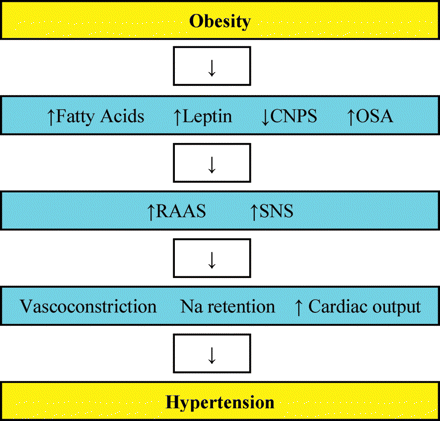 Eur Heart J, Volume 32, Issue 24, December 2011, Pages 3081–3087, https://doi.org/10.1093/eurheartj/ehr379
The content of this slide may be subject to copyright: please see the slide notes for details.
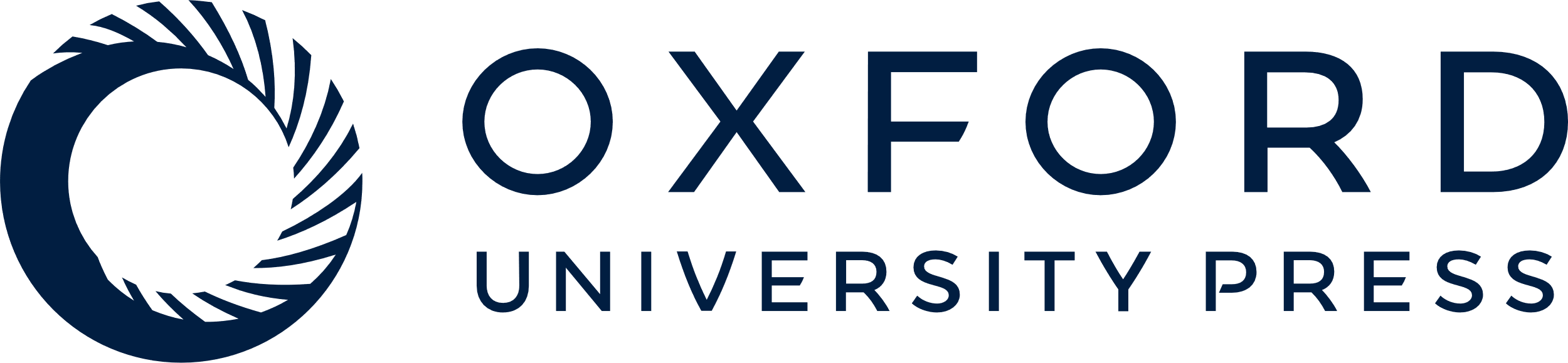 [Speaker Notes: Figure 1 Hypothetical mechanisms by which obesity may contribute to HTN. CNPS, cardiac natriuretic peptide system; OSA, obstructive sleep apnoea; RAAS, renin–angiotensin–aldosterone system; SNS, sympathetic nervous system.


Unless provided in the caption above, the following copyright applies to the content of this slide: Published on behalf of the European Society of Cardiology. All rights reserved. © The Author 2011. For permissions please email: journals.permissions@oup.com]
Figure 2 Weight and blood pressure appear to correlate in a linear relationship. The greatest blood pressure reduction ...
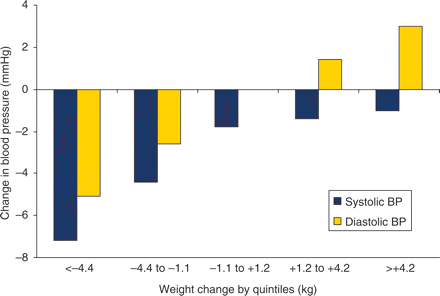 Eur Heart J, Volume 32, Issue 24, December 2011, Pages 3081–3087, https://doi.org/10.1093/eurheartj/ehr379
The content of this slide may be subject to copyright: please see the slide notes for details.
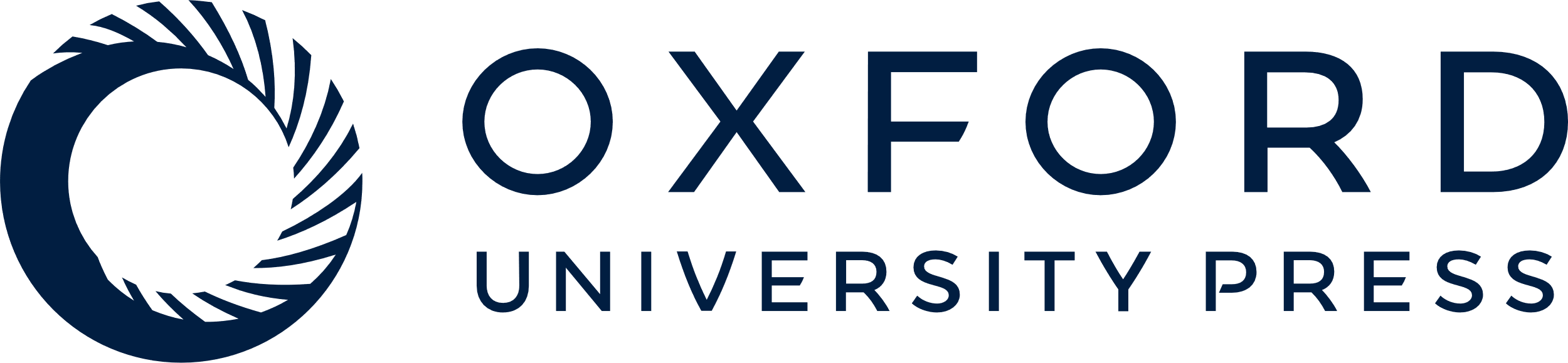 [Speaker Notes: Figure 2 Weight and blood pressure appear to correlate in a linear relationship. The greatest blood pressure reduction was seen among those who lost the most weight.


Unless provided in the caption above, the following copyright applies to the content of this slide: Published on behalf of the European Society of Cardiology. All rights reserved. © The Author 2011. For permissions please email: journals.permissions@oup.com]
Figure 3 Estimated decrease in blood pressure mediated by non-pharmacological intervention in hypertension (modified ...
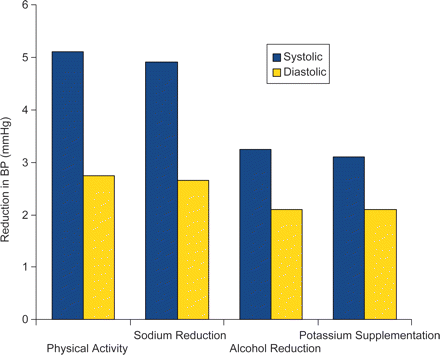 Eur Heart J, Volume 32, Issue 24, December 2011, Pages 3081–3087, https://doi.org/10.1093/eurheartj/ehr379
The content of this slide may be subject to copyright: please see the slide notes for details.
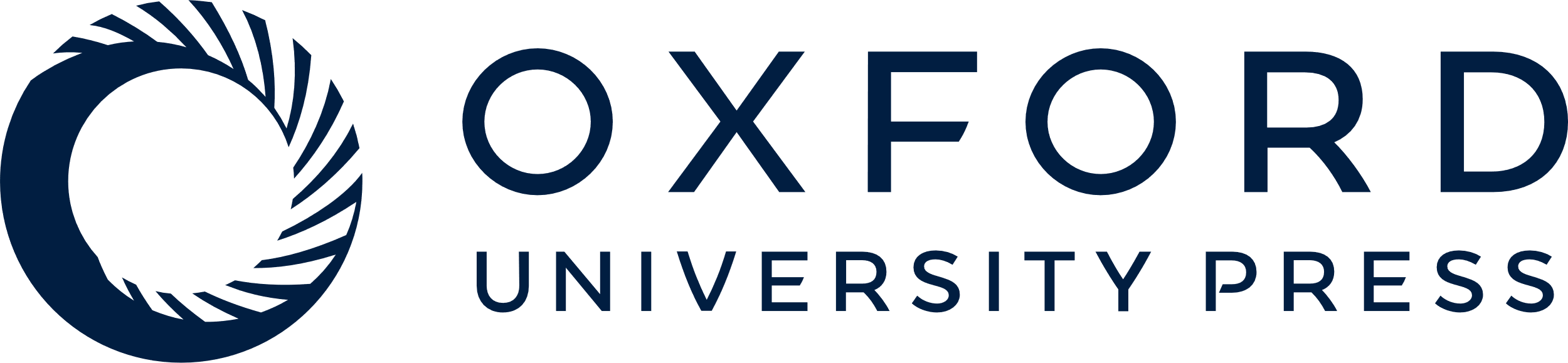 [Speaker Notes: Figure 3 Estimated decrease in blood pressure mediated by non-pharmacological intervention in hypertension (modified from Messerli et al.).73


Unless provided in the caption above, the following copyright applies to the content of this slide: Published on behalf of the European Society of Cardiology. All rights reserved. © The Author 2011. For permissions please email: journals.permissions@oup.com]
Figure 4 Combining modalities for reducing BP can have additive effects: DASH diet plus salt restriction reduced BP ...
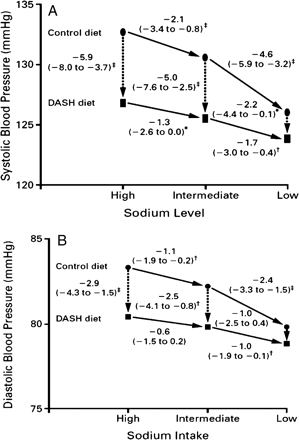 Eur Heart J, Volume 32, Issue 24, December 2011, Pages 3081–3087, https://doi.org/10.1093/eurheartj/ehr379
The content of this slide may be subject to copyright: please see the slide notes for details.
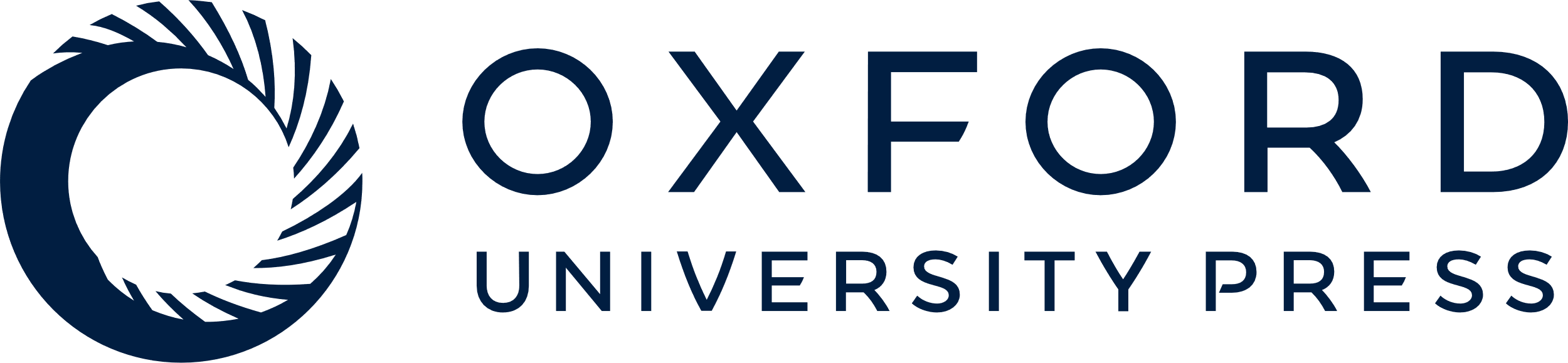 [Speaker Notes: Figure 4 Combining modalities for reducing BP can have additive effects: DASH diet plus salt restriction reduced BP differentially for each level of salt intake. Reprinted with permission from Sacks et al.83 *P < 0.05, †P < 0.01, ‡P < 0.001.


Unless provided in the caption above, the following copyright applies to the content of this slide: Published on behalf of the European Society of Cardiology. All rights reserved. © The Author 2011. For permissions please email: journals.permissions@oup.com]